February 27-28, 2020  |  ARLINGTON, VIRGINIA
NRI: FND: Towards Scalable and Self-Aware Robotic Perception

Nuno Vasconcelos (PI)

Statistical Visual Computing Laboratory
University of California San Diego
Learning Deep Classifiers Consistent with Fine-Grained Novelty Detection NRI: FND: Towards Scalable and Self-Aware Robotic Perception
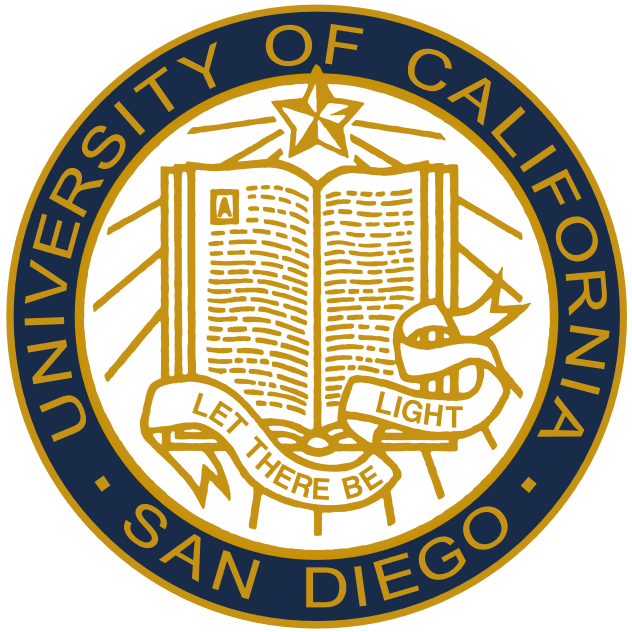 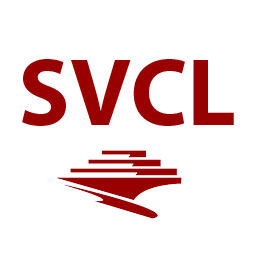 Award #: 1924937
09/01/2019 – 08/31/2022
Learning Deep Classifiers Consistent with Fine-Grained Novelty Detection NRI: FND: Towards Scalable and Self-Aware Robotic Perception
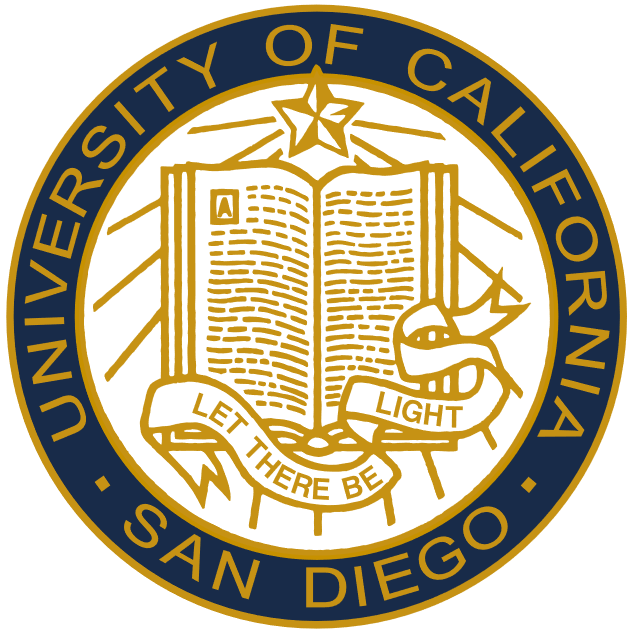 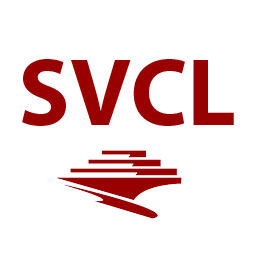 Nuno Vasconcelos (PI, UC San Diego), Jiacheng Cheng (PhD student, UC San Diego)
https://ieeexplore.ieee.org/document/9578373
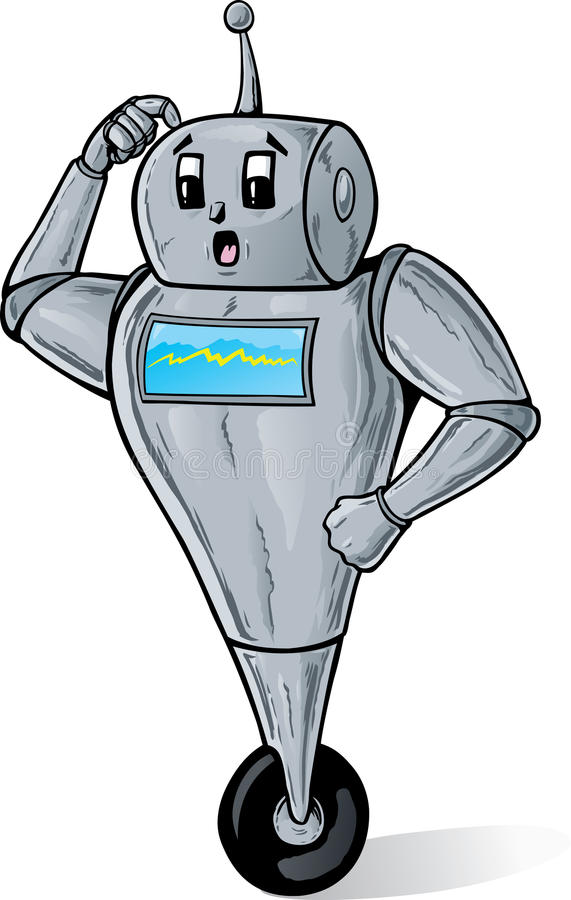 Vision systems, typically deep neural networks (DNNs), are trained under the closed-world assumption
This is unrealistic for robots deployed in environments like the home
DNNs tend to assign examples from unseen classes to one of their training classes
This can lead to incorrect decisions and even dangerous robot behavior.
Instead, robots should perform novelty detection (ND).
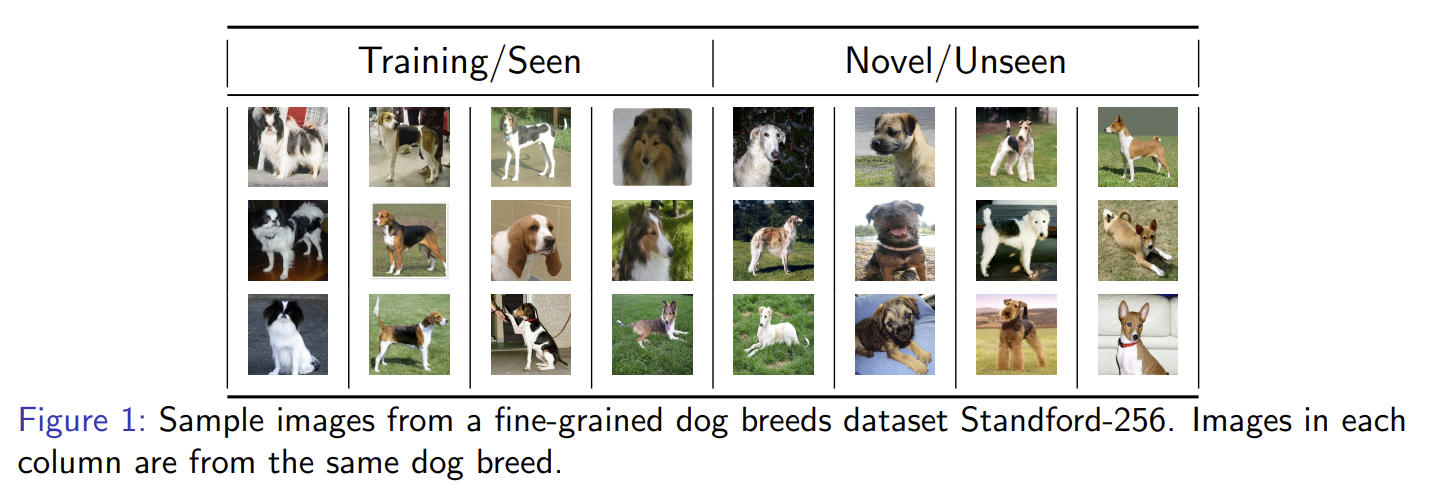 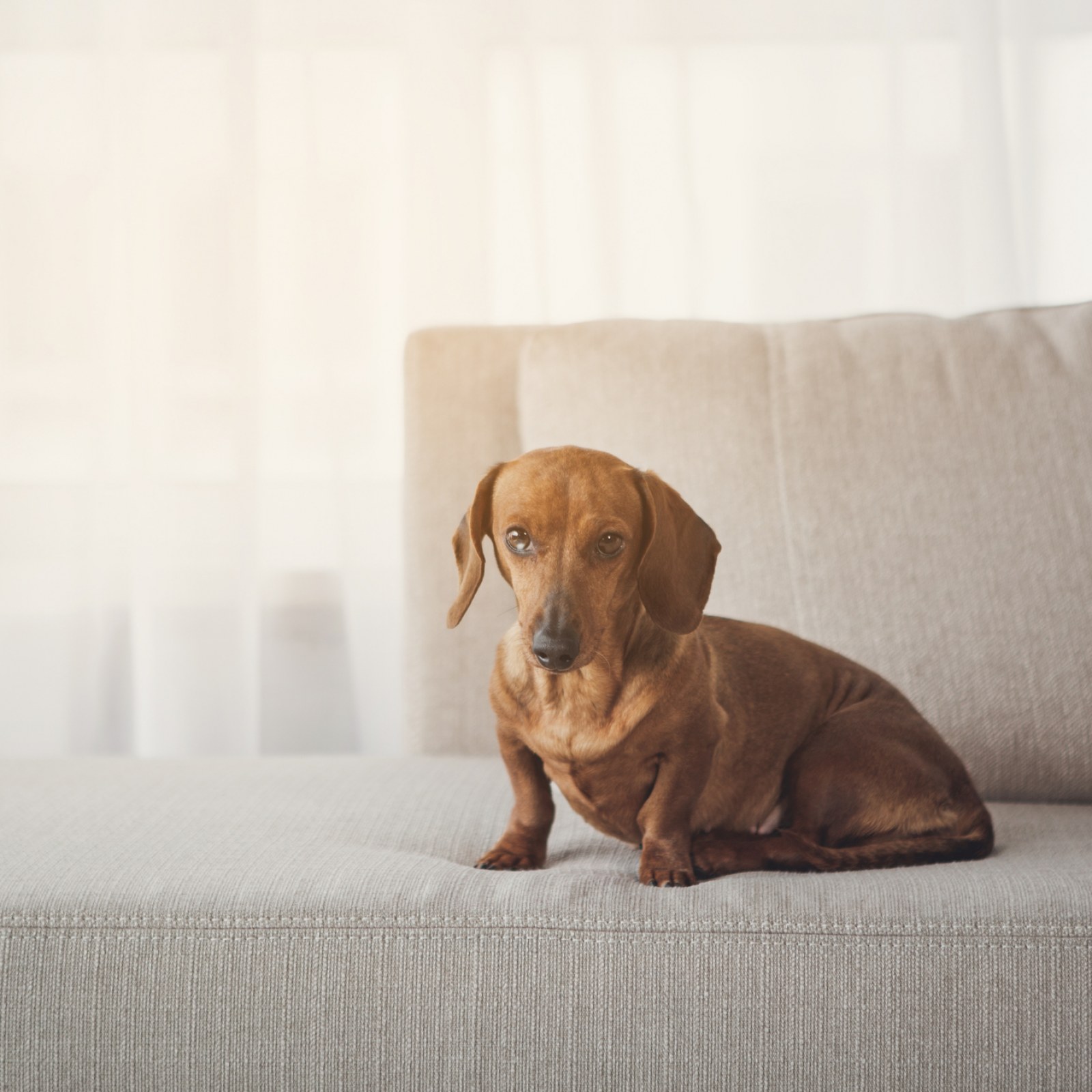 ?
?
?
Award #: 1924937
09/01/2019 – 08/31/2022